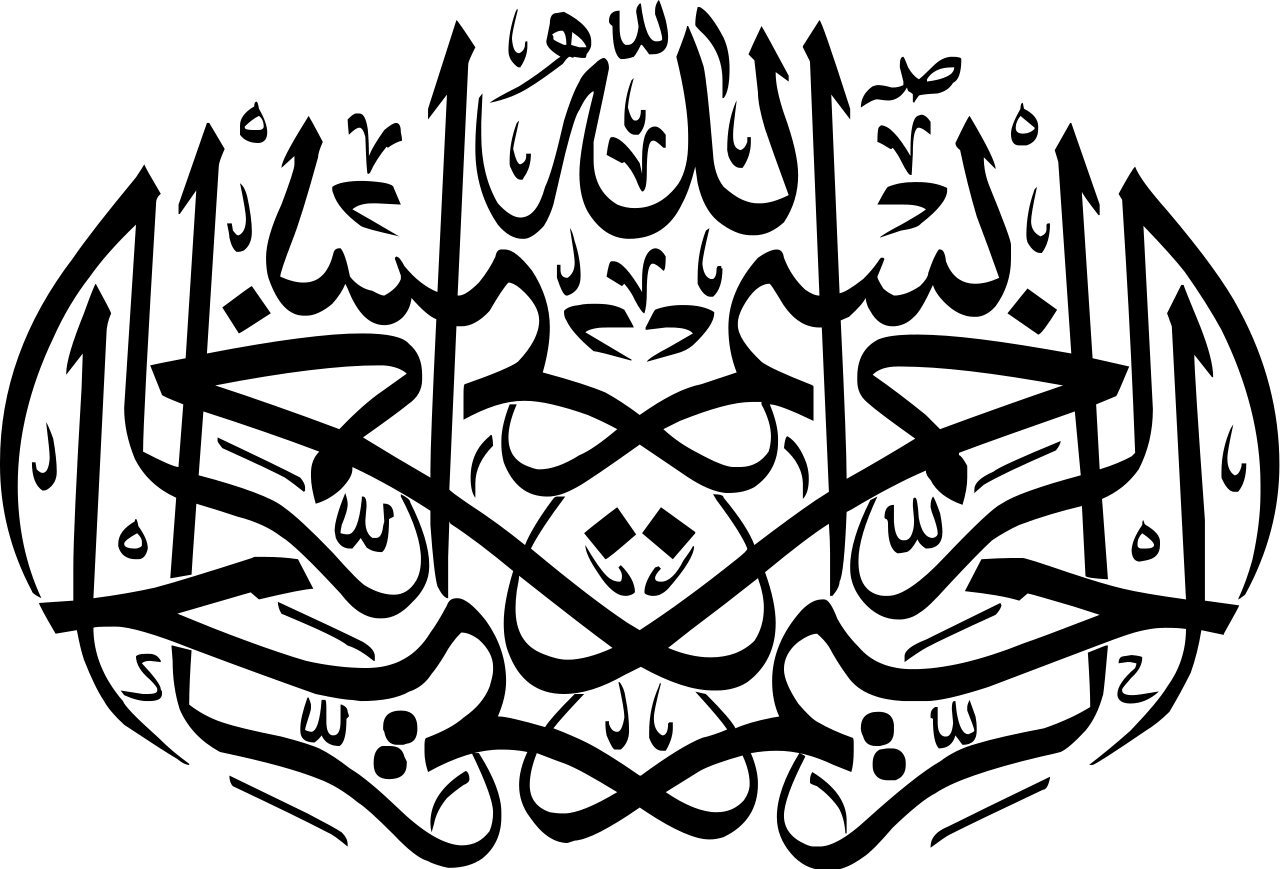 عنوان مقاله
دانشجو
استاد
فهرست
فصل اول: عنوان فصل
متن مقاله
2222222
فصل اول: عنوان فصل
متن مقاله
22222222
جهت ادامه فصل این اسلاید را تکثیر نمایید
فصل دوم: عنوان فصل
متن مقاله
2222222
فصل دوم: عنوان فصل
متن مقاله
22222222
جهت ادامه فصل این اسلاید را تکثیر نمایید
فصل سوم: عنوان فصل
متن مقاله
2222222
فصل سوم: عنوان فصل
متن مقاله
22222222
جهت ادامه فصل این اسلاید را تکثیر نمایید
فصل چهارم: عنوان فصل
متن مقاله
2222222
فصل چهارم: عنوان فصل
متن مقاله
22222222
جهت ادامه فصل این اسلاید را تکثیر نمایید
فصل پنجم: عنوان فصل
متن مقاله
2222222
فصل پنجم: عنوان فصل
متن مقاله
22222222
جهت ادامه فصل این اسلاید را تکثیر نمایید
فصل ششم: عنوان فصل
متن مقاله
2222222
فصل ششم: عنوان فصل
متن مقاله
22222222
جهت ادامه فصل این اسلاید را تکثیر نمایید
با تشکر از صبر و شکیبایی شما